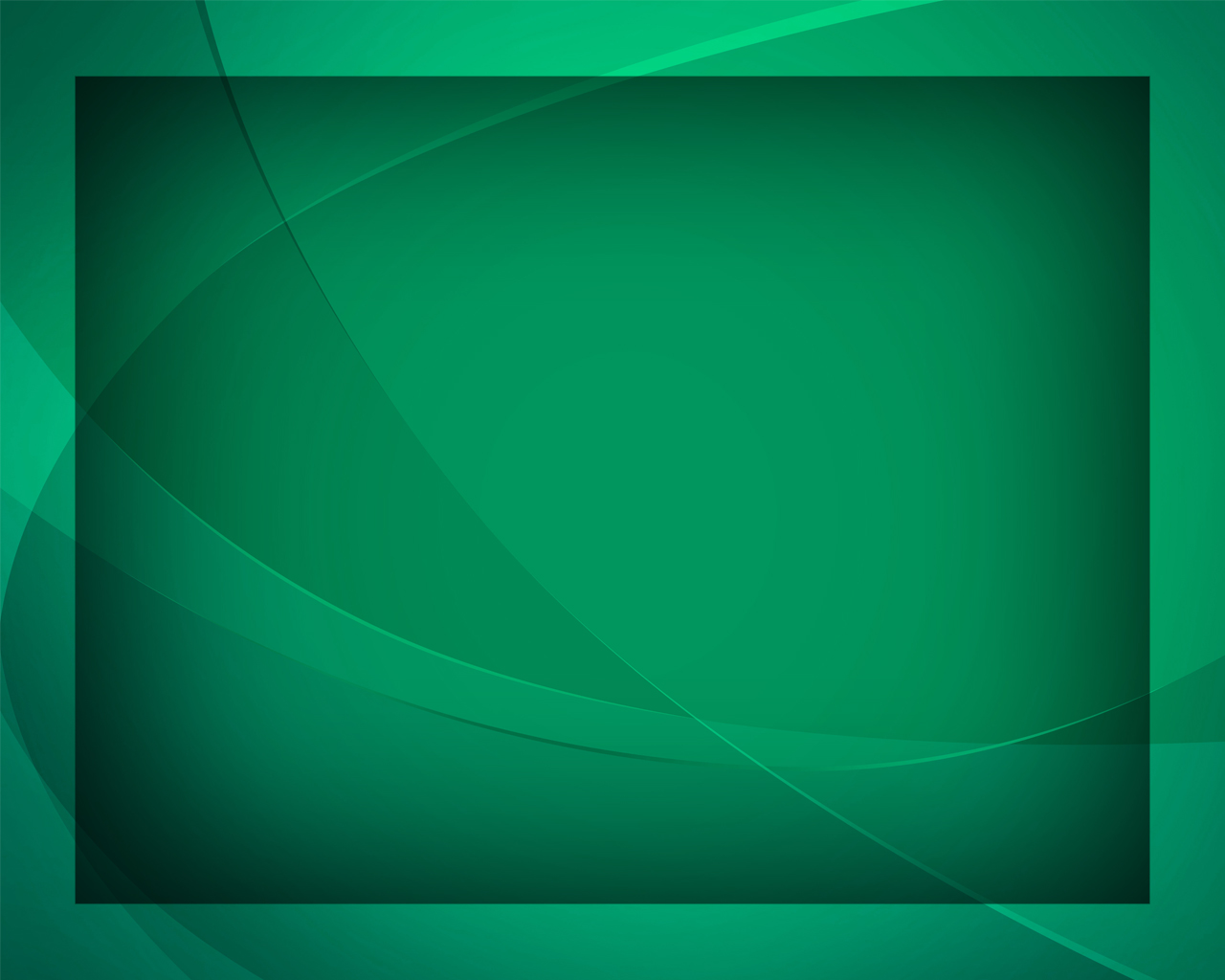 На бумаге, временем забытой
Гимны надежды №348
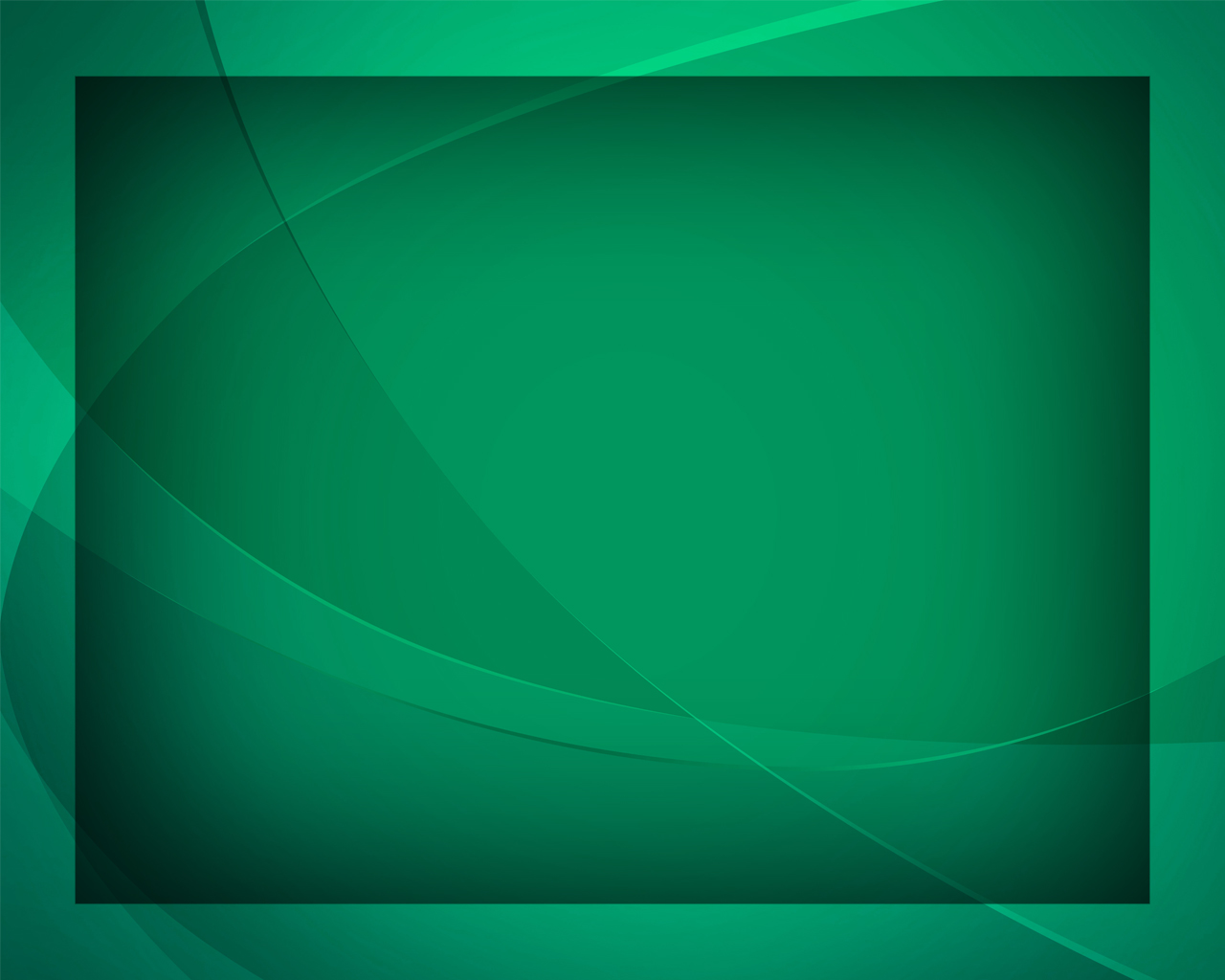 На бумаге, временем забытой, 
Где видна апостолов рука,
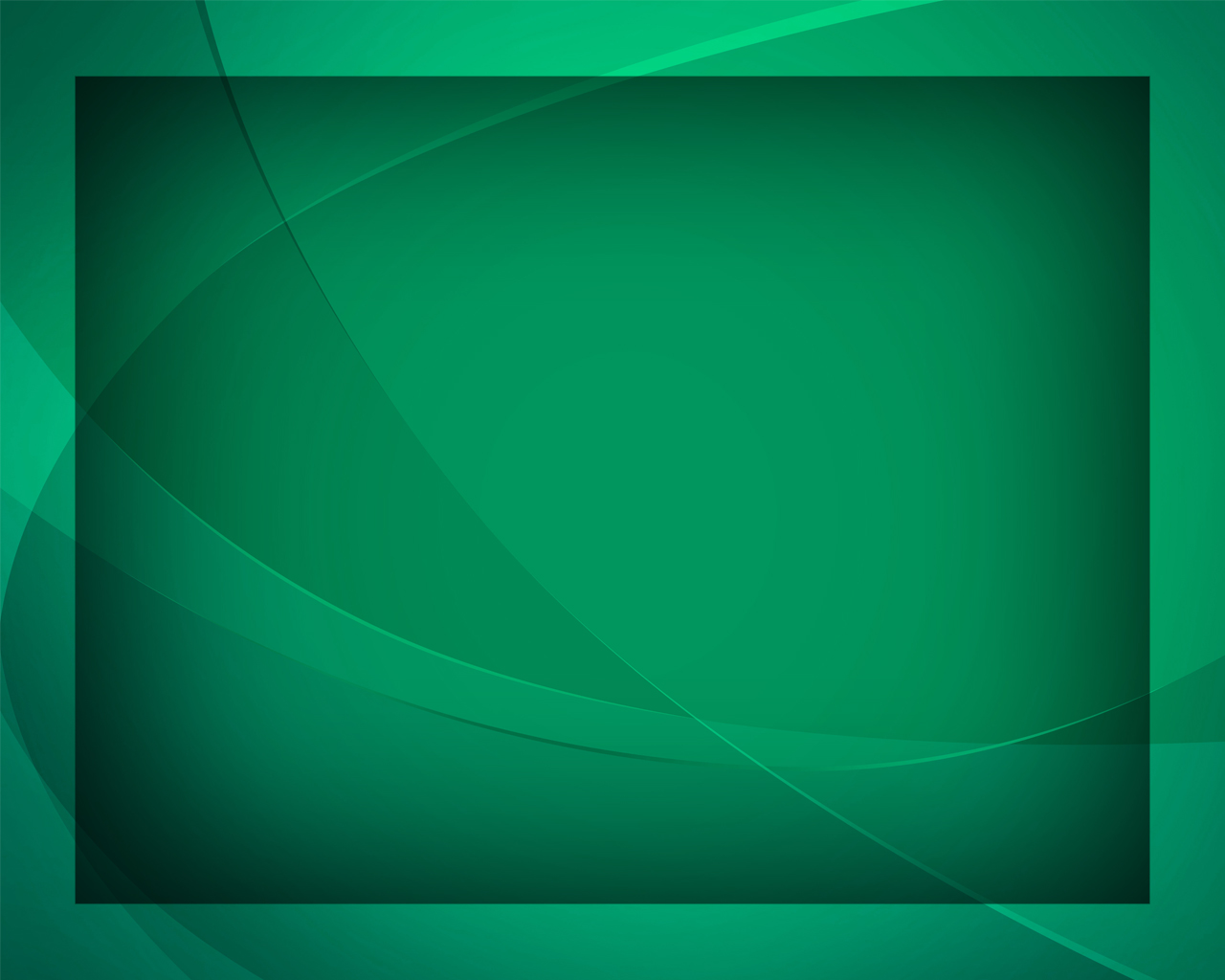 Мы читаем книгу вечной жизни 
О деяньях
 Господа Христа.
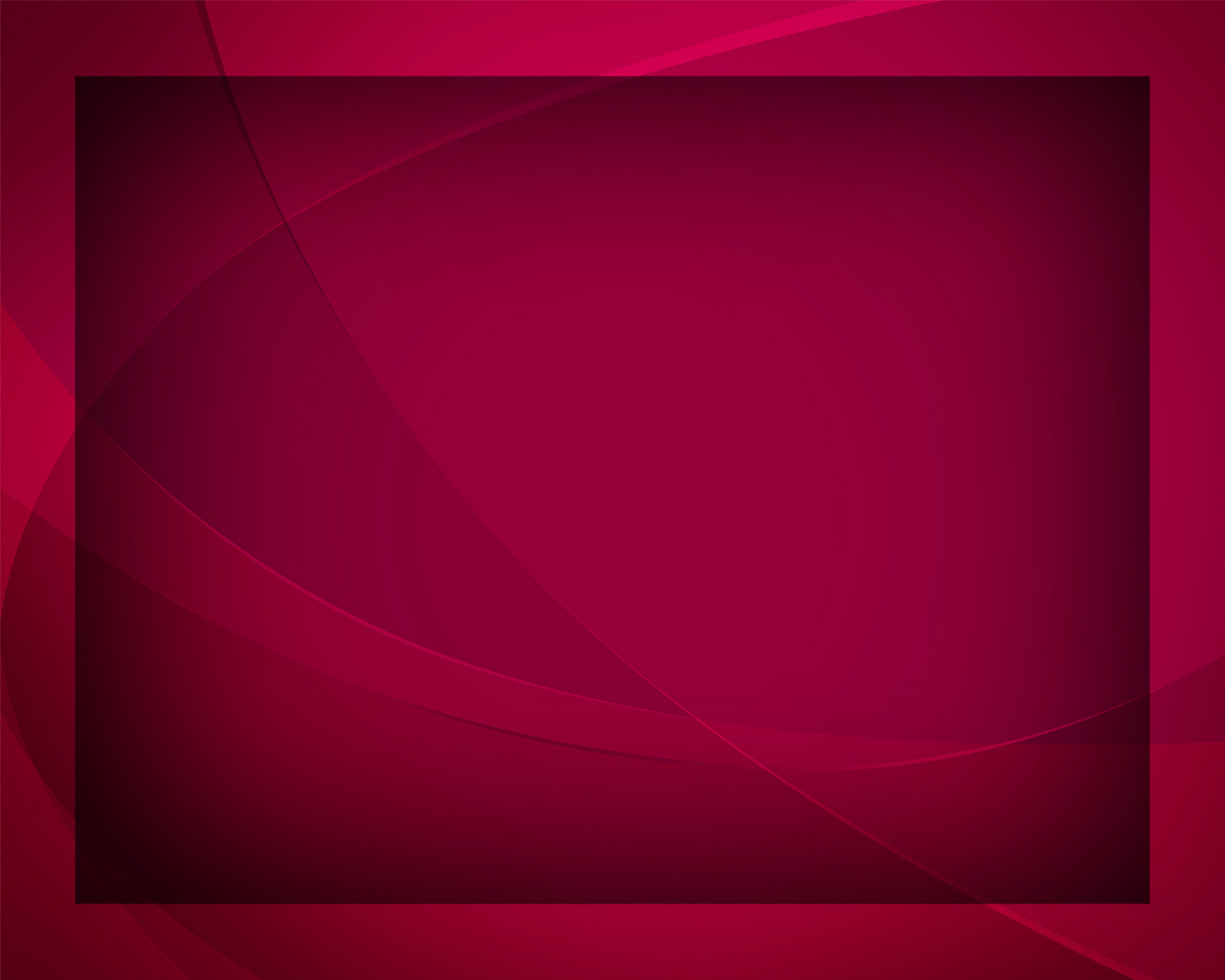 Это не мечта, 
не сон парящий, 
Что бежит 
с рассветом 
от лица,
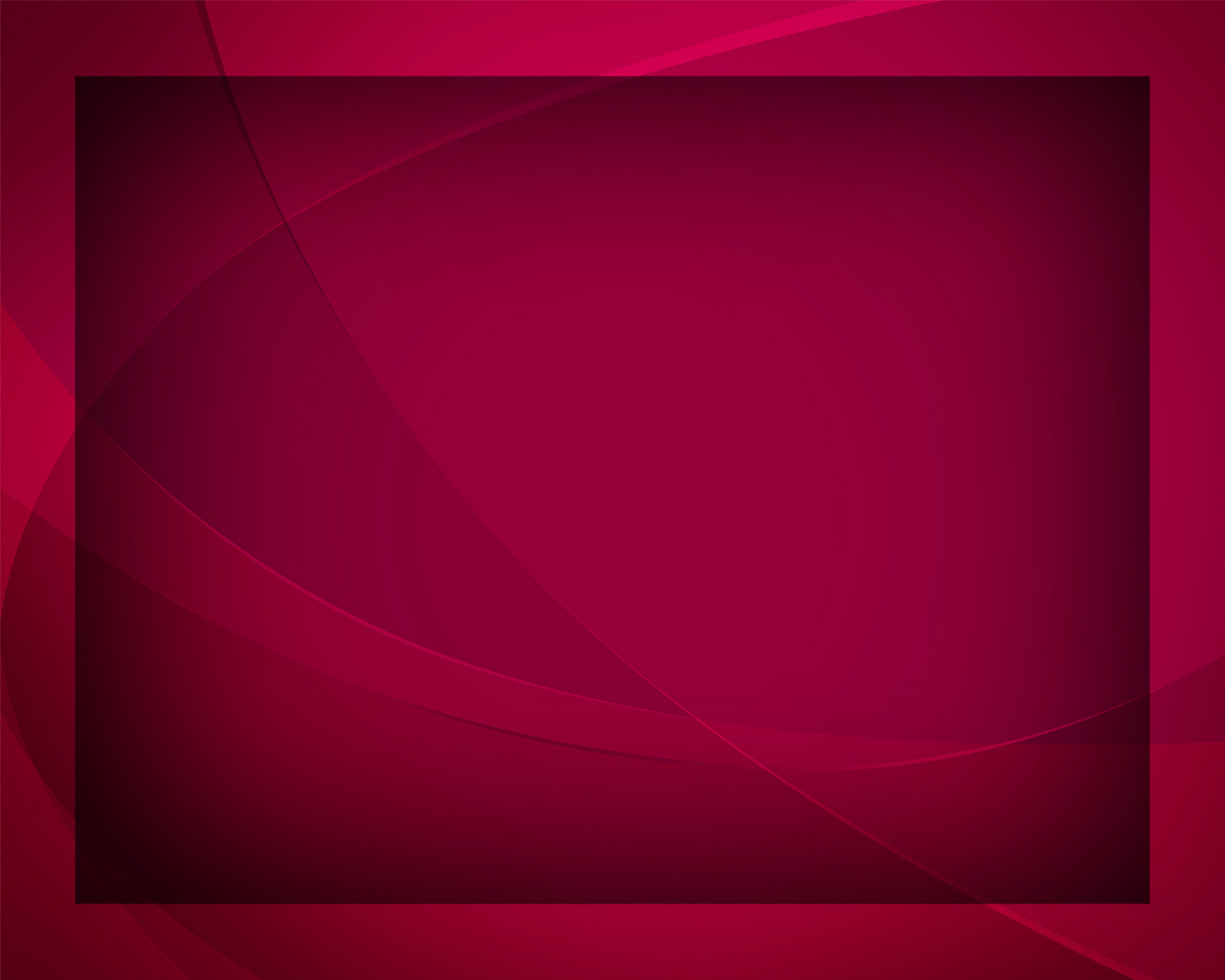 Но источник, вечно говорящий 
О любви Небесного Отца.
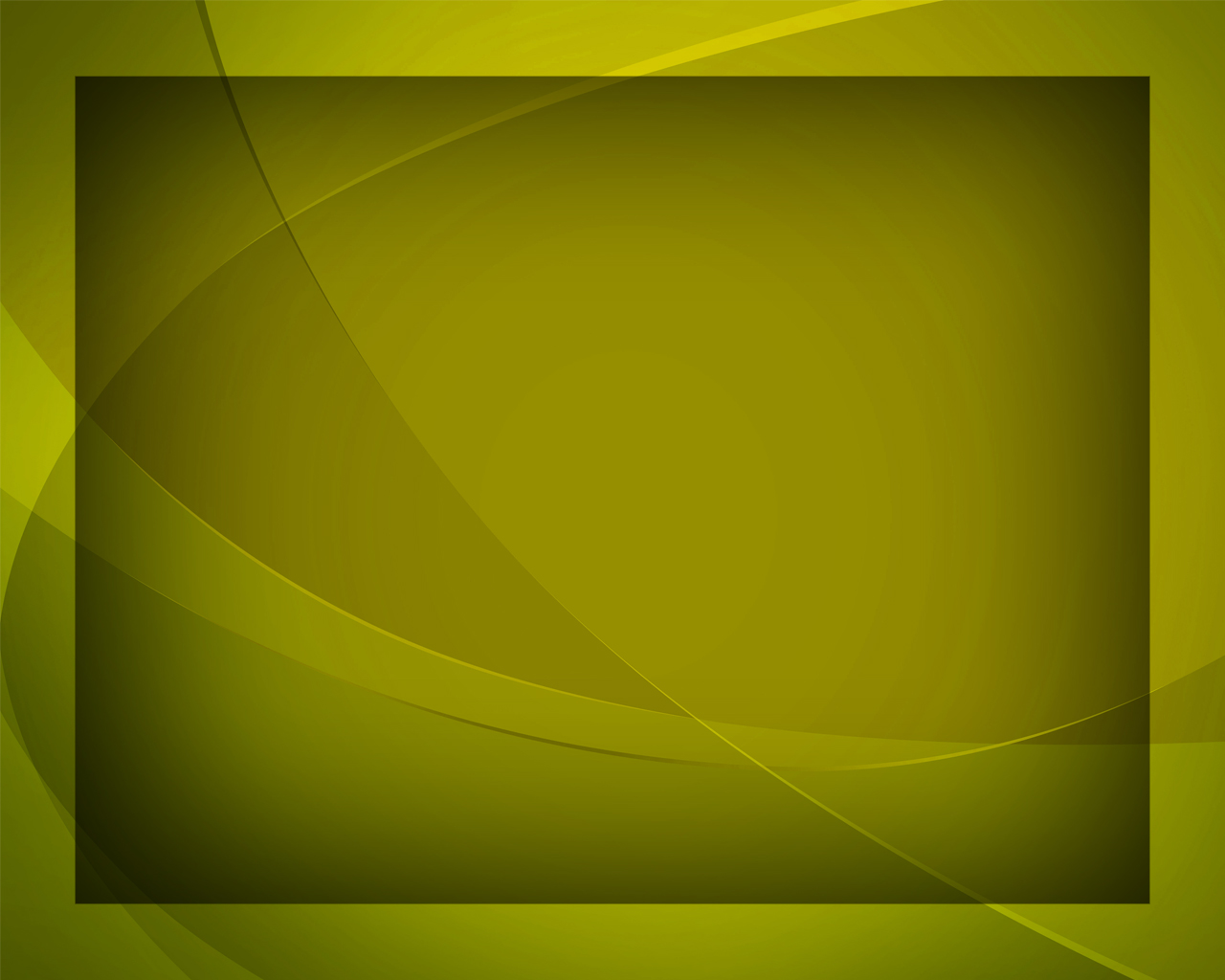 Посмотри 
на руки Иисуса, 
За тебя прибитые к кресту, -
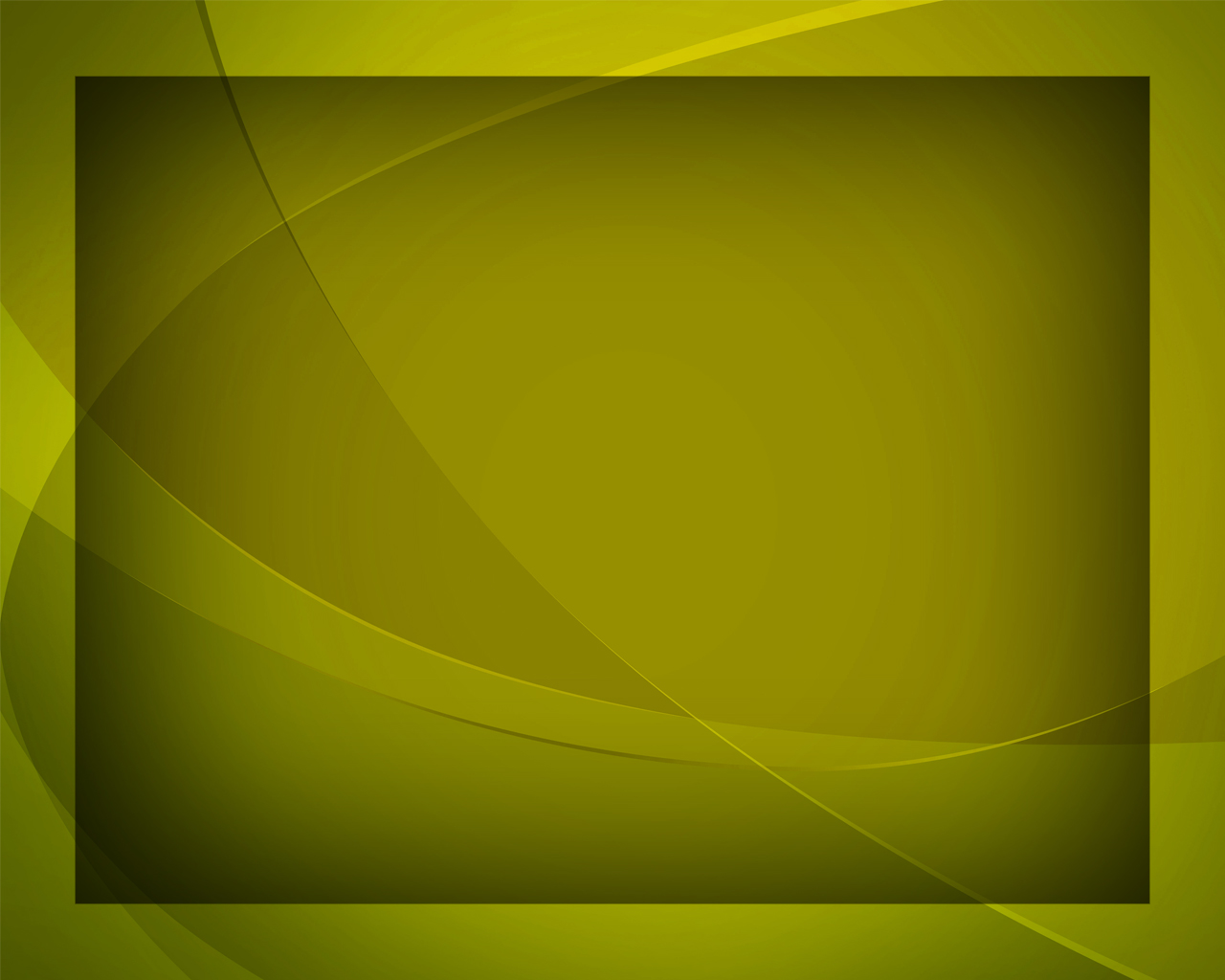 Ими ты спасён 
от вечной смерти - 
Аллилуйя 
Господу Христу!
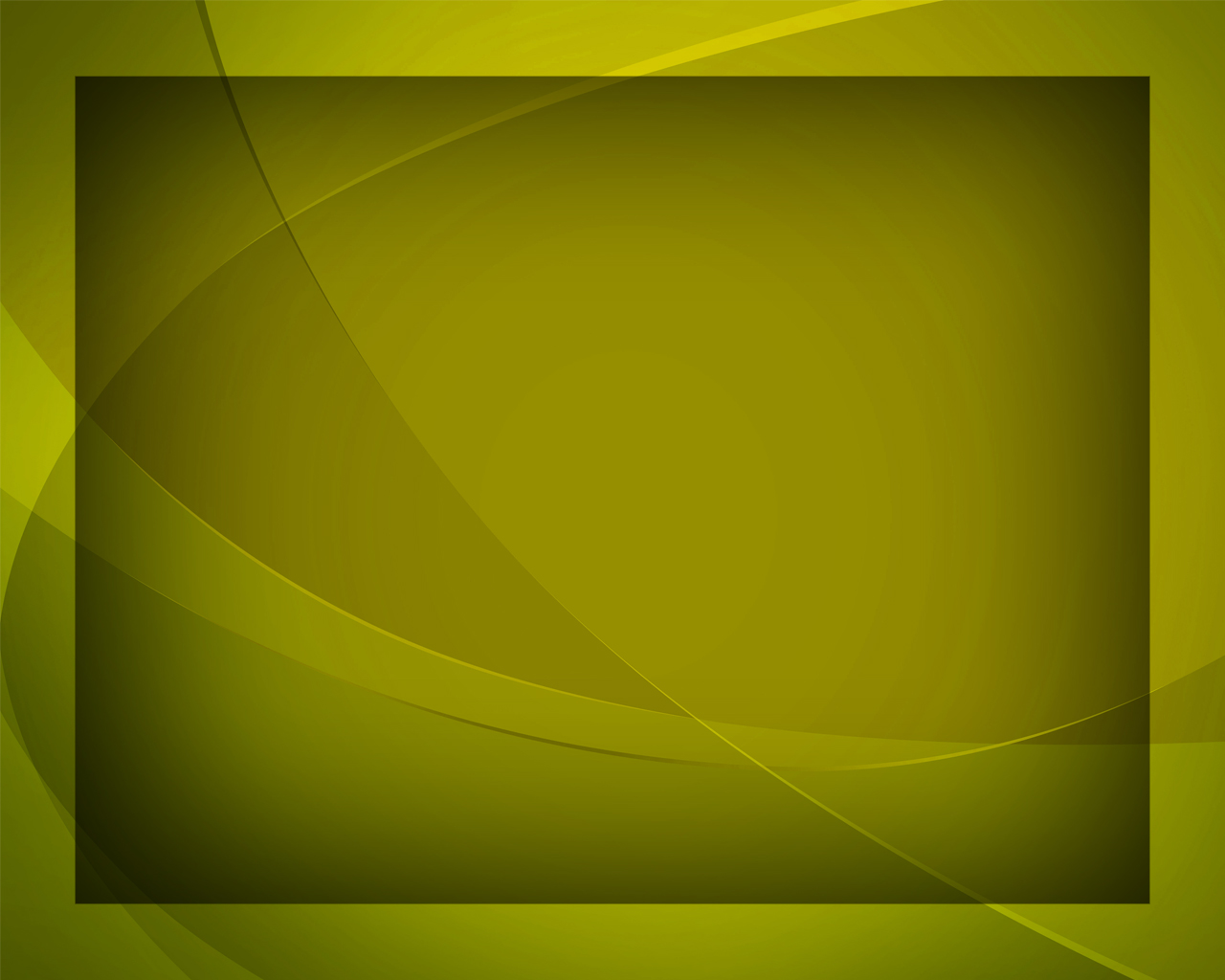